先生だ～れだクイズ♪
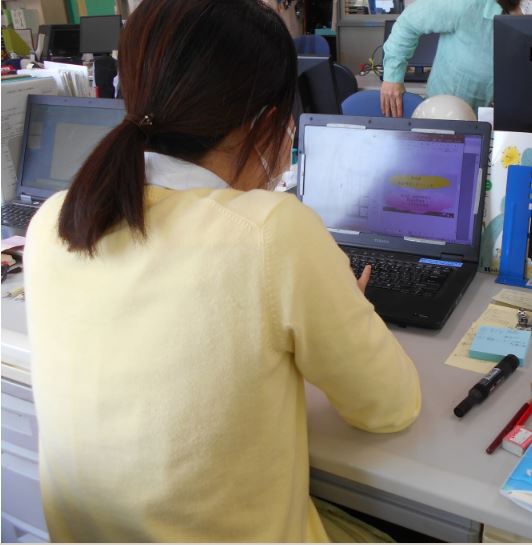 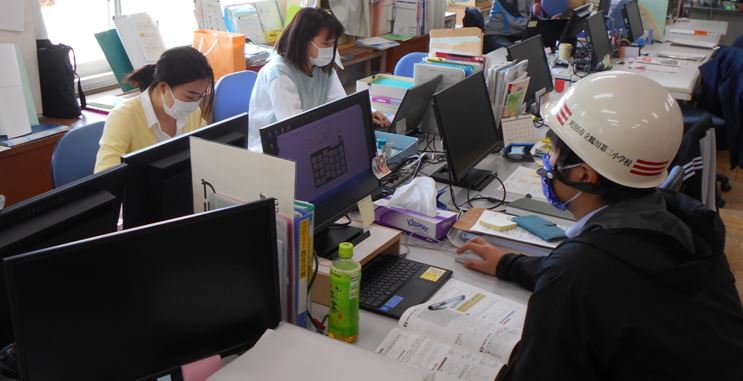 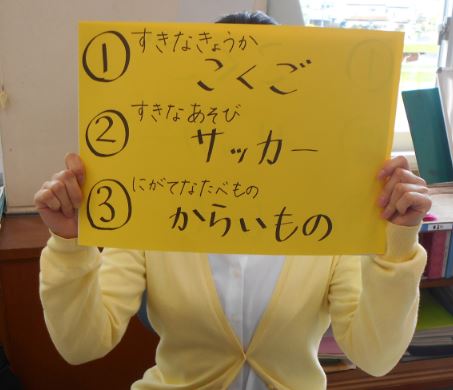